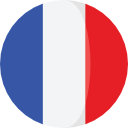 ROM1BFR02 
Francouzština II
(pro nefrancouzštináře)
LEÇON 3
Devoir à la maison
FR2_lecon3_comprehension_orale / ex. 8
  FR2_lecon3_delf_A1
  FR2_lecon3_DM / ex. 1, 5, 8
  exercice_les_possessifs

devoir facultatif : allez_hop_possession / ex. 12
                           ecrire_lire_mettre_repondre